NOTES TO TRAINER

If you have not already downloaded and installed the Brigade fonts used in this presentation you can download our font pack at http://leaders.boys-brigade.org.uk/ourbrand.htm

Alternatively you may just need to check through the presentation to ensure the substitute font used is displaying correctly.

_________________________________________________________

This PowerPoint presentation may have videos embedded into it (these require a internet connection as are streamed from Vimeo), when you come to these click the play button to start the video. Ensure when sharing your screen through Zoom you tick the ‘Share Computer Sound’ box.
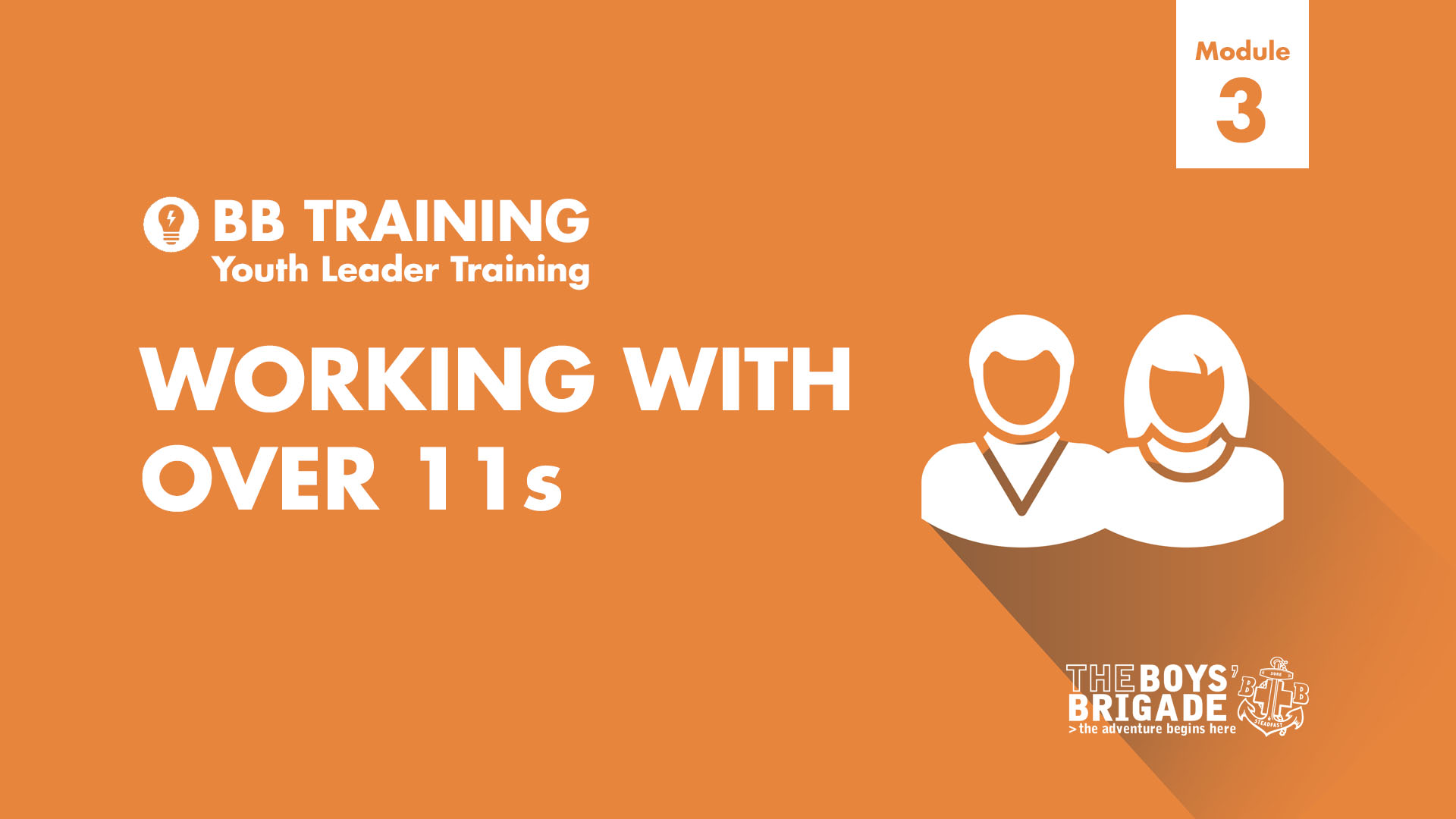 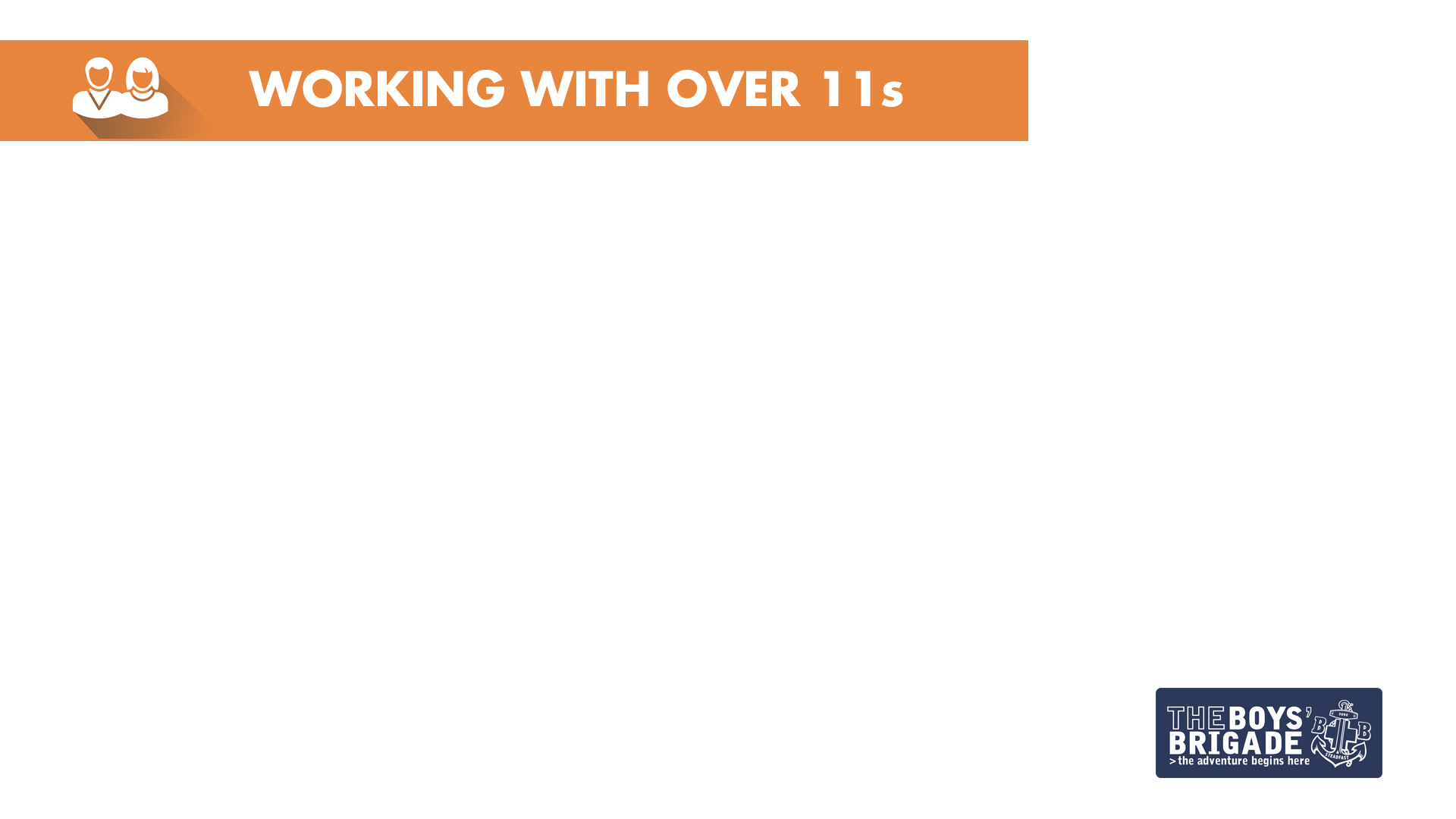 LEARNING OUTCOMES
At the end of this module, participants will be able to: 
Understand the nature of the relationship between a BB leader and a young person and identify why it is important to build relationships with young people.
To understand how to build participation and empowerment into the programme.
Understand what we want to achieve when working with this age group.
Be able to maintain positive and healthy relationships and understand appropriate boundaries.
To feel confident in developing an effective framework for delivery.
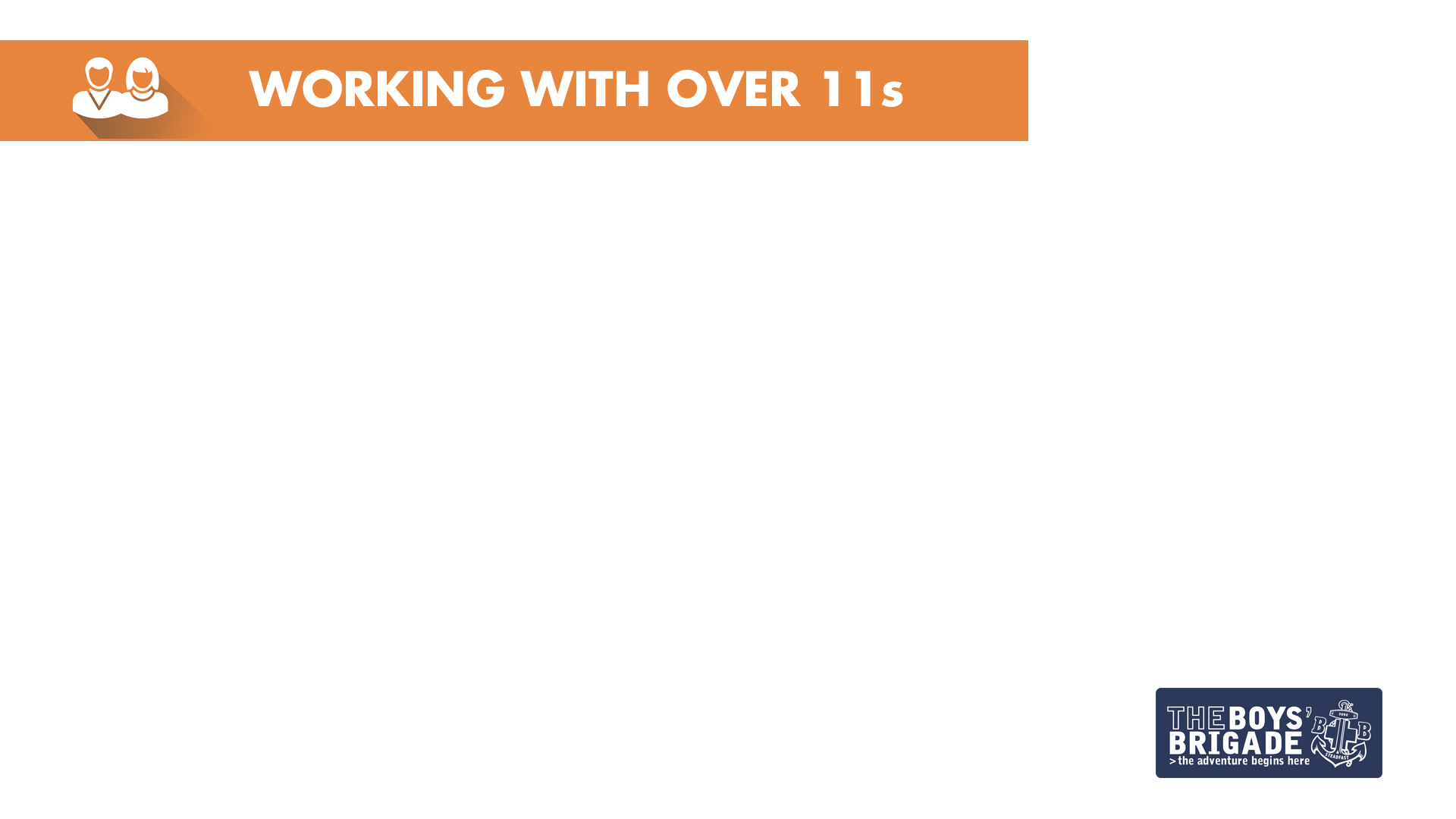 WHAT ARE WE TRYING TO ACHIEVE?
WHOLE GROUP ACTIVITY:What are you looking forward to?
Share one thing that you are looking forward to in working with young people
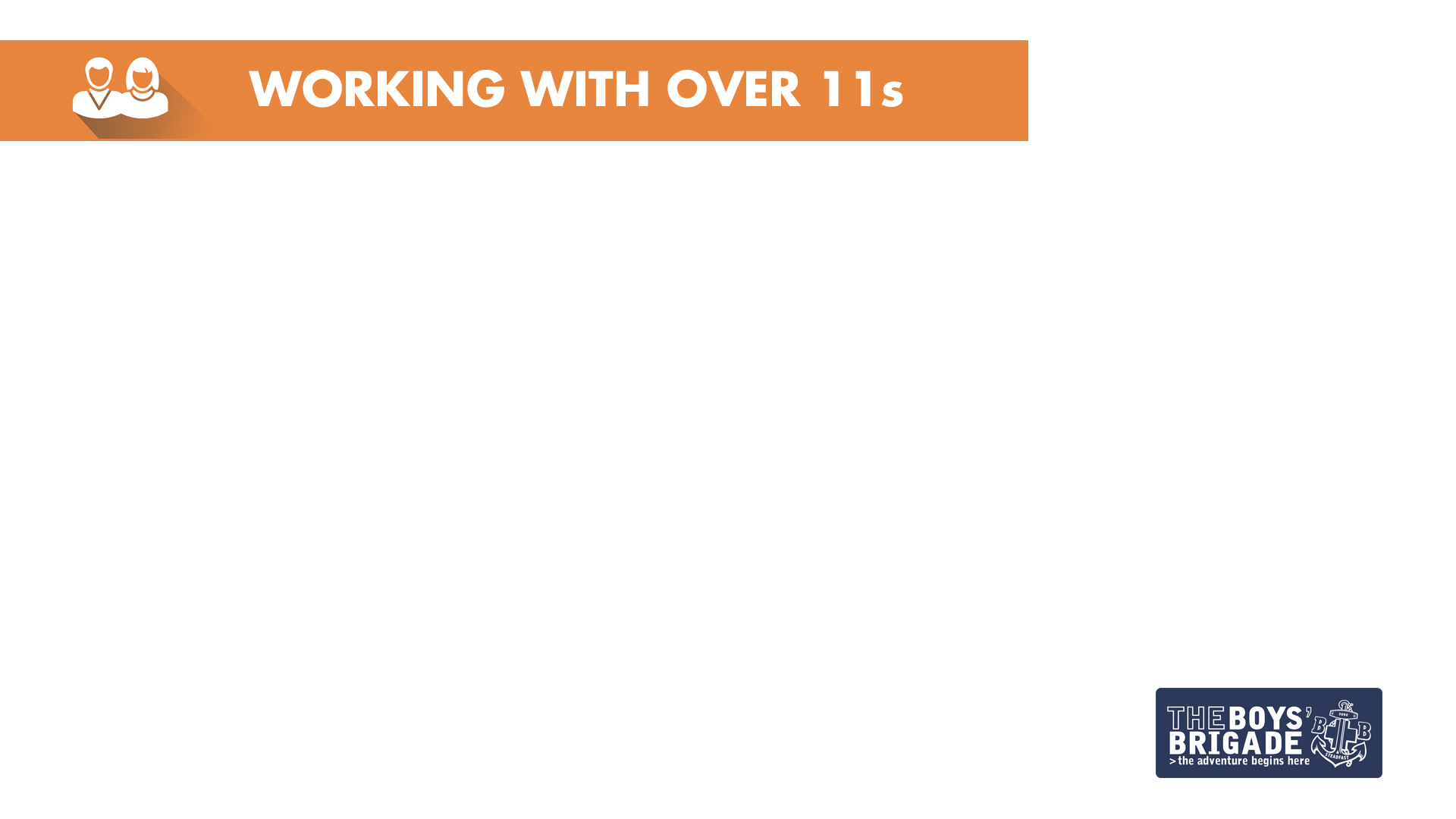 WHAT ARE WE TRYING TO ACHIEVE?
SMALL GROUP ACTIVITY:A place where a Young Person can . . .
In small groups, spend 10 minutes thinking about The Boys’ Brigade and complete the sentence ‘A place where a young person can…’
A PLACE WHERE A YOUNG PERSON CAN . . .
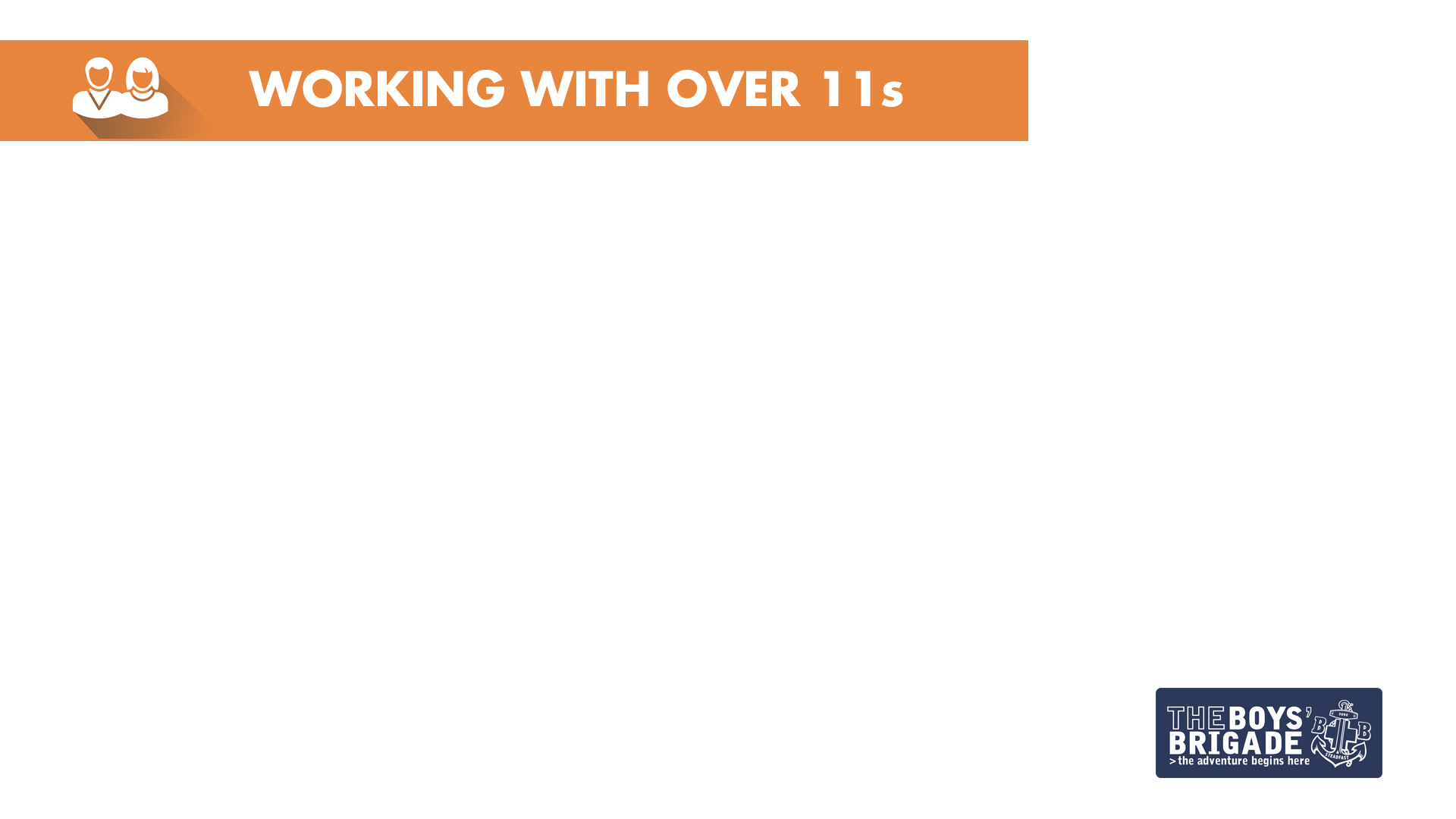 WHAT ARE WE TRYING TO ACHIEVE?
SMALL GROUP ACTIVITY:Practical Ways to Achieve these things
Move back into small groups, spend 10 minutes to consider some practical ways to make these possible through what we do in our Companies.
PRACTICAL IDEAS TO ACHIEVE THESE
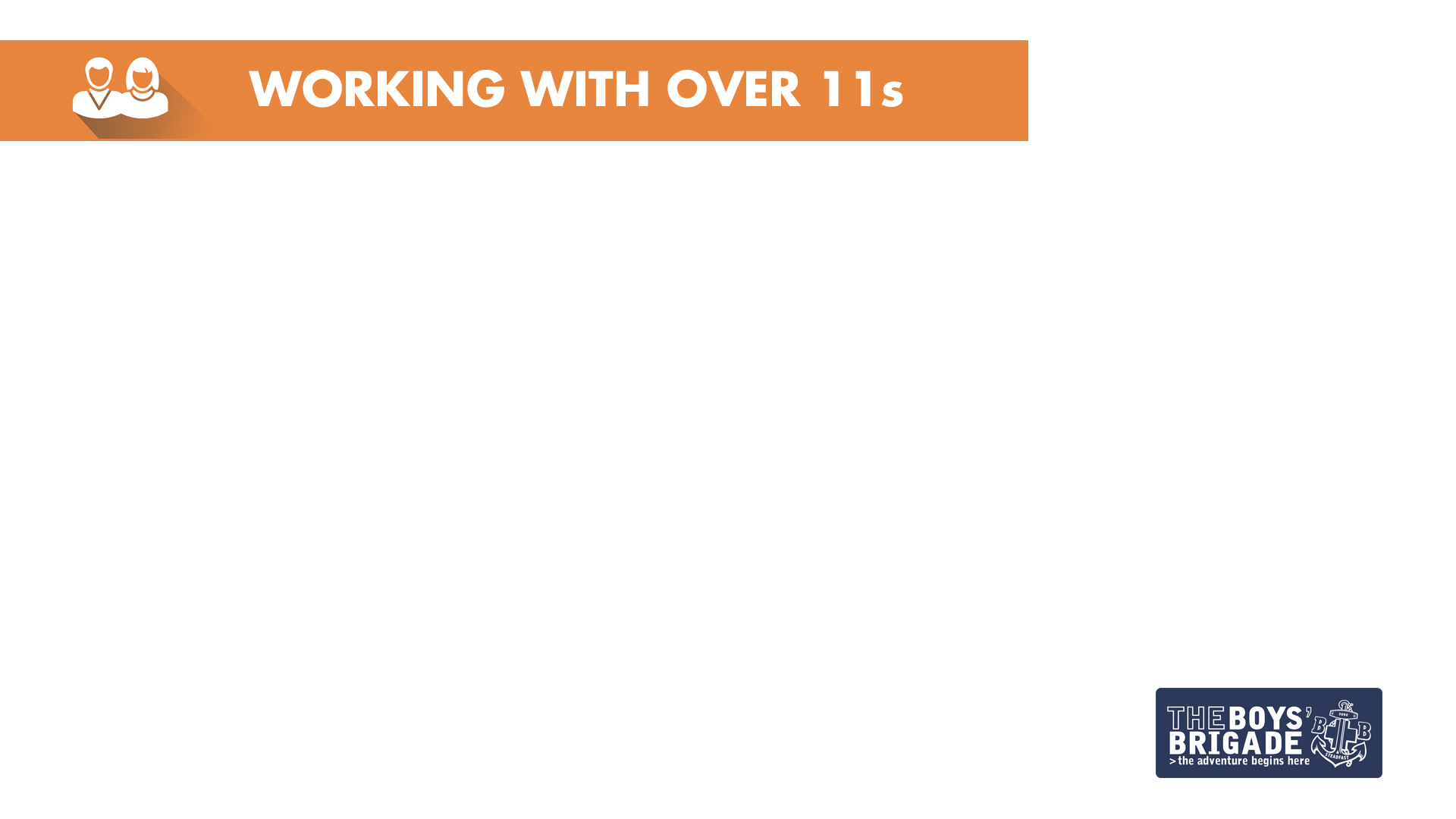 BUILDING RELATIONSHIPS
WATCH: Advice to Leaders - Participation
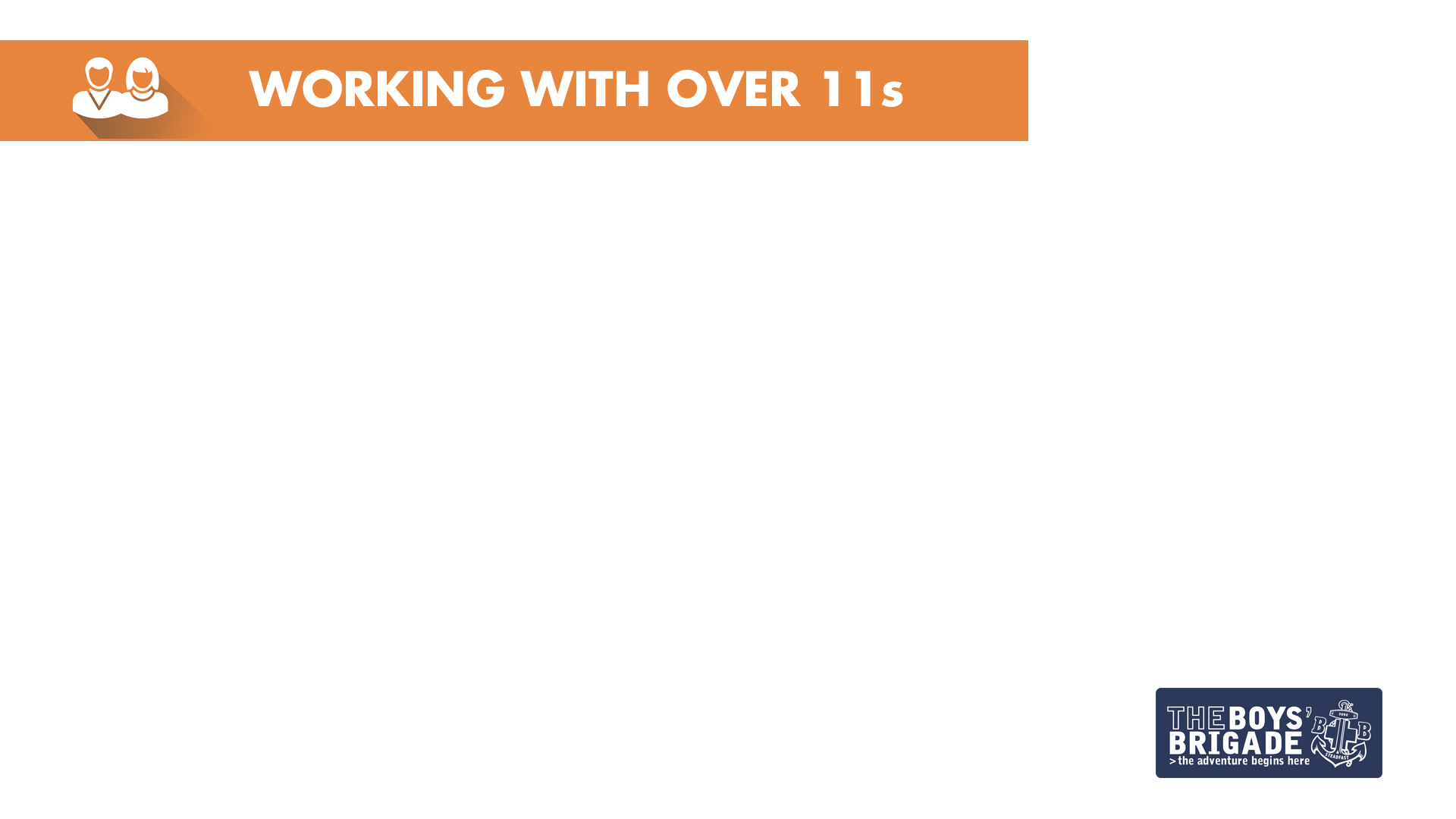 BUILDING RELATIONSHIPS
WATCH: Advice to Leaders - Empowerment
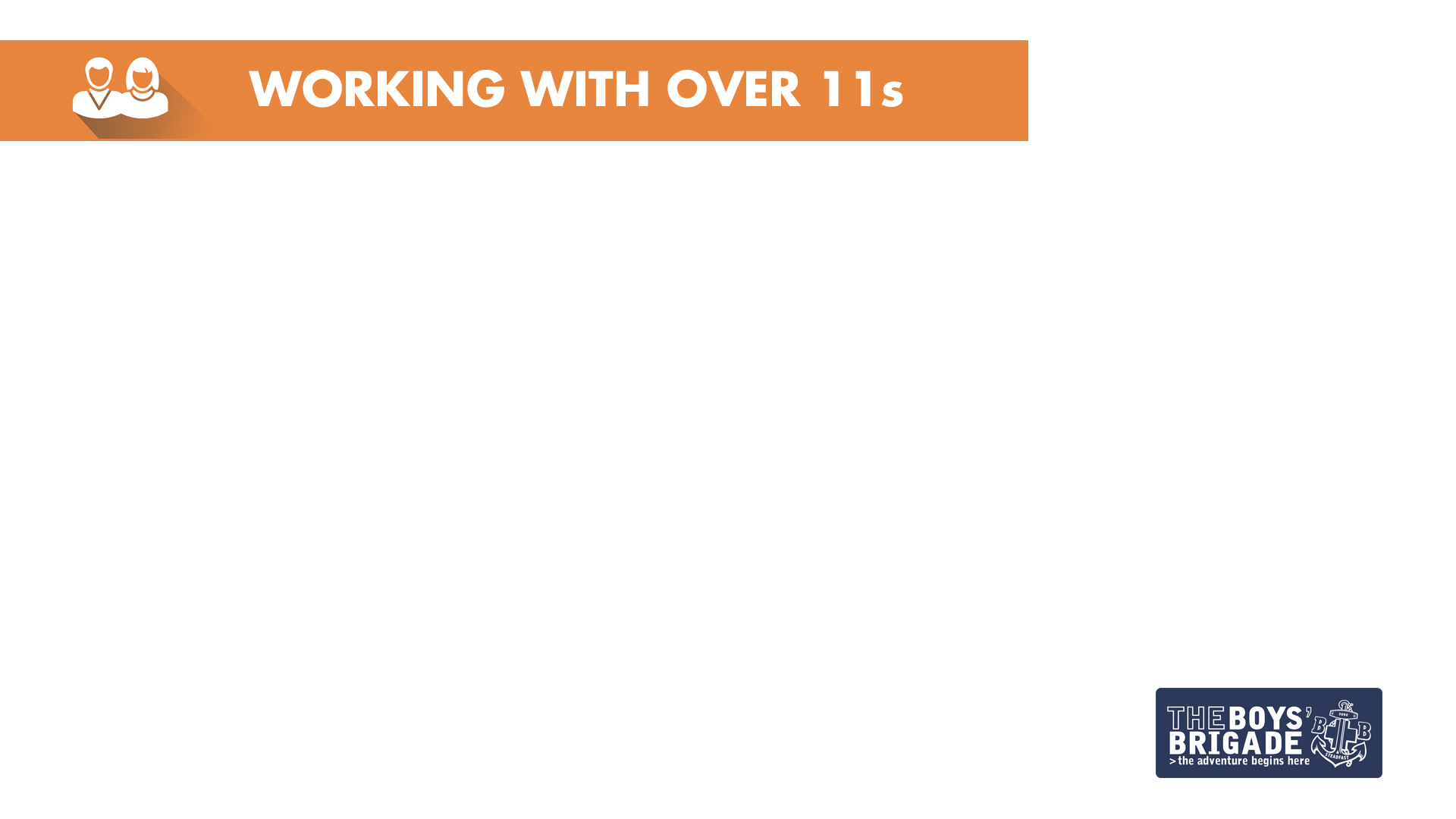 DEVELOPING RELATIONSHIPS WITH YOUNG PEOPLE
WHOLE GROUP ACTIVITY:Adults that come into contact with young people
As a group we are going to think about the adults that a young person comes into contact with and the relationships they have.
YOUNG PERSON
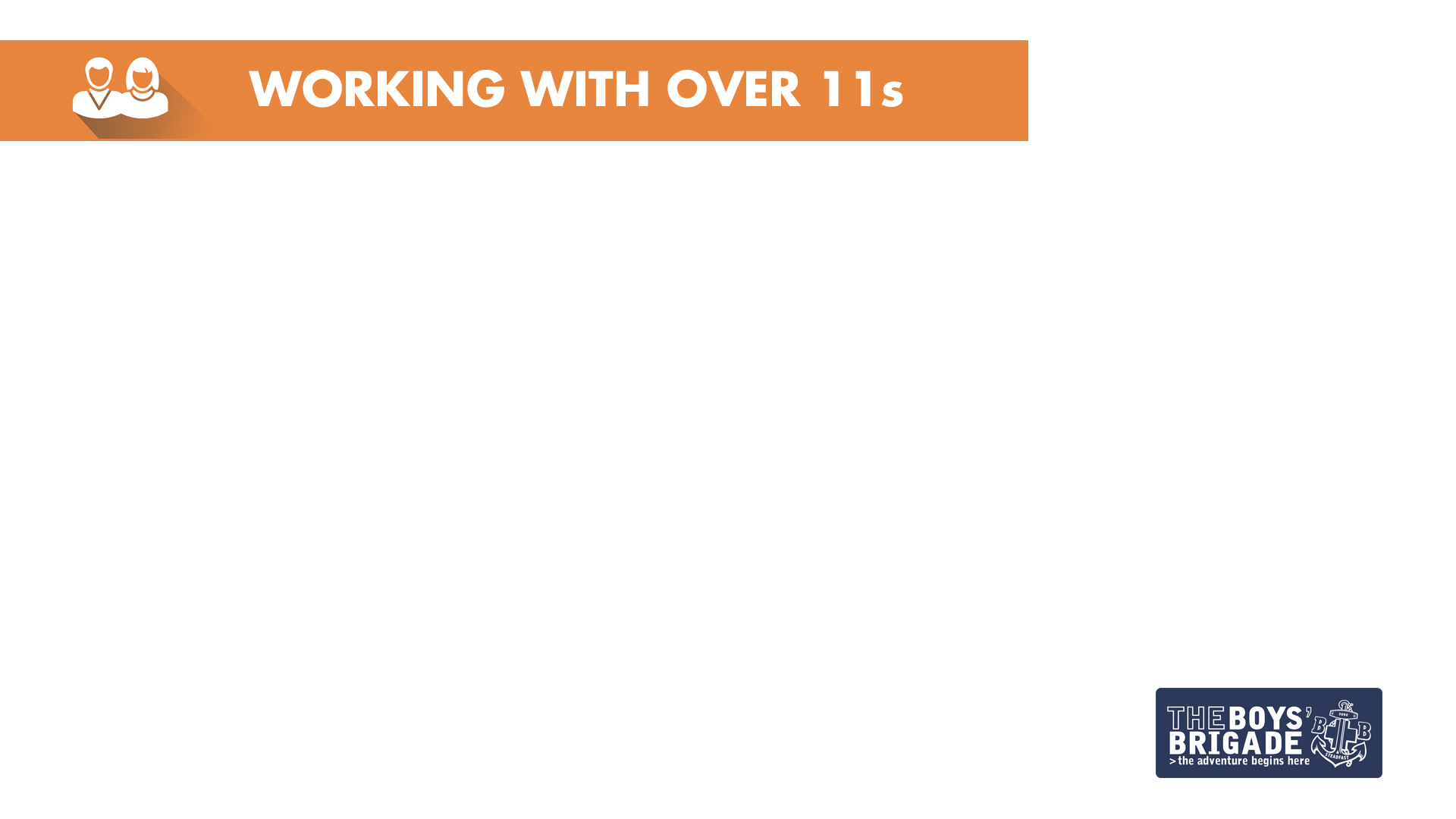 RELATIONSHIPS & BOUNDARIES
SMALL GROUP ACTIVITY:Good Leader v Bad Leader
Move into small groups and ask each group to consider what a ‘Good Leader’ may be verses a ‘Bad Leader’ when it comes to having healthy relationships and appropriate boundaries with children and young people.
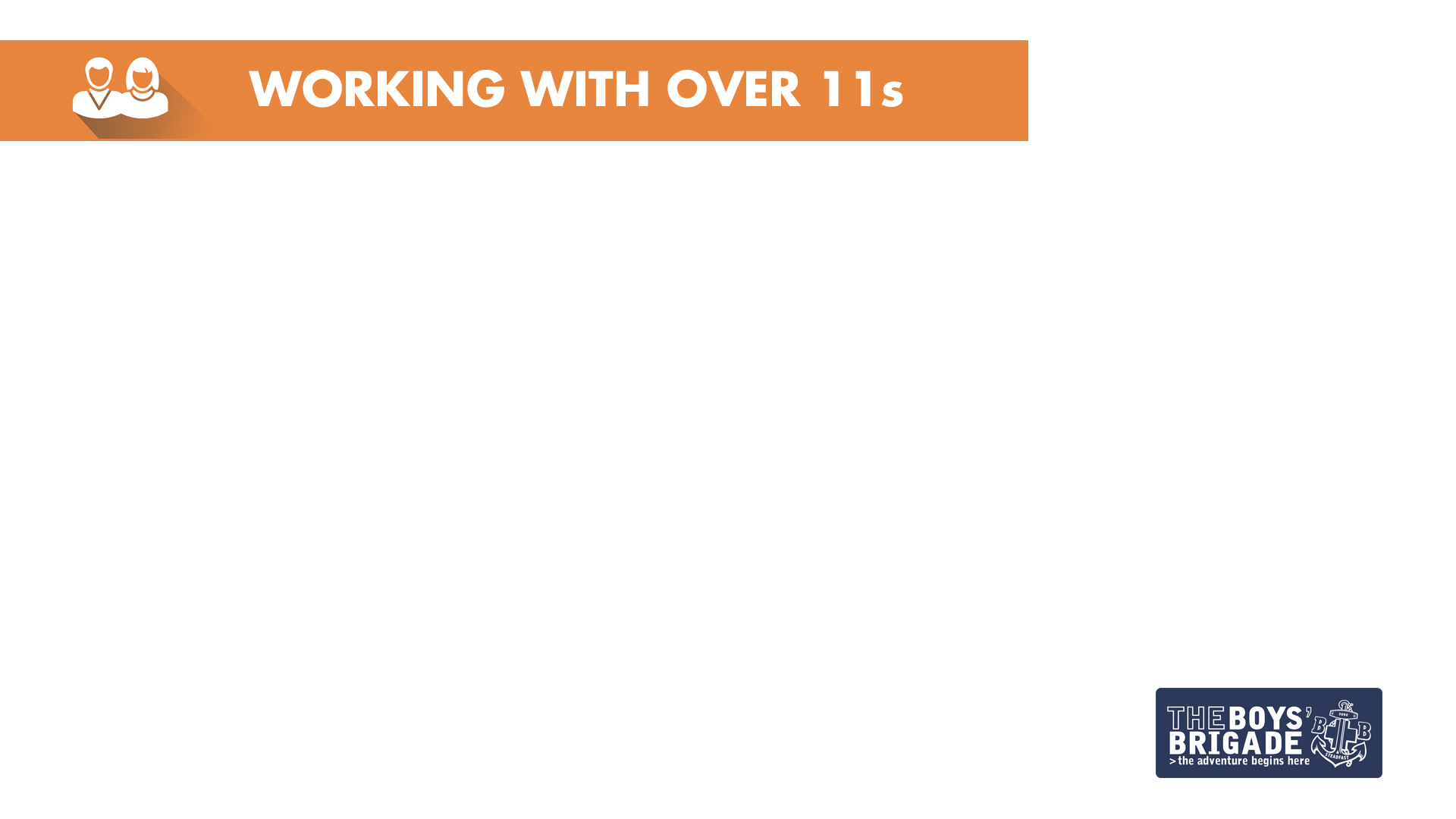 LEADERS CODE OF CONDUCT
The Leaders Code of Conduct provides guidance to help support leaders maintain healthy relationships and appropriate boundaries within the BB.
SMALL GROUP ACTIVITY:Leaders Code of Conduct
Looking at the Leaders Code of Conduct:
Is there anything which you do not understand?
Is there anything which surprises you?
Is there anything you would struggle with?
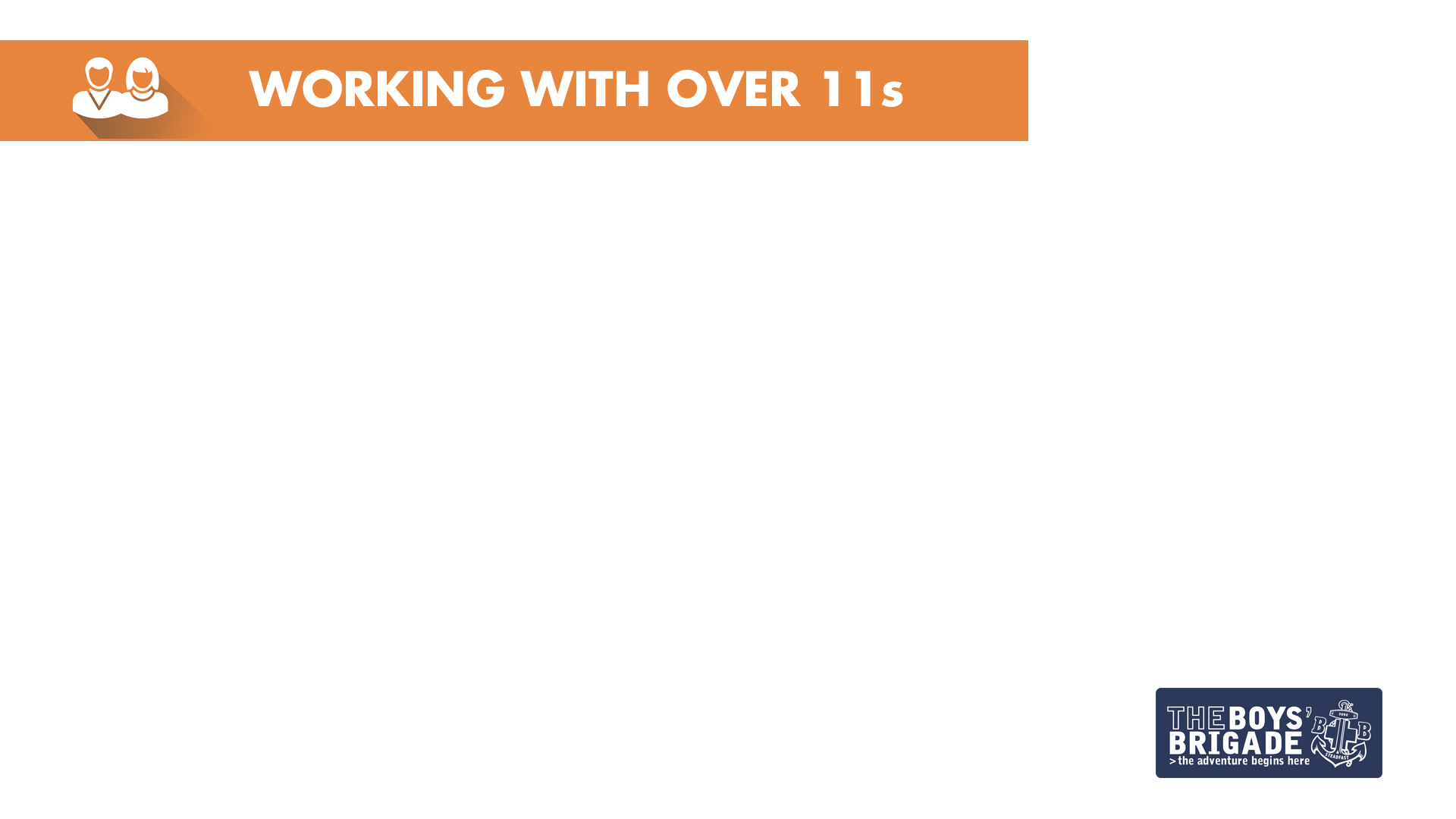 SAFE CONTACT
WHOLE GROUP ACTIVITY:Contact with young people and their parents/carers
How do we communicate with young people and their parents/carers?
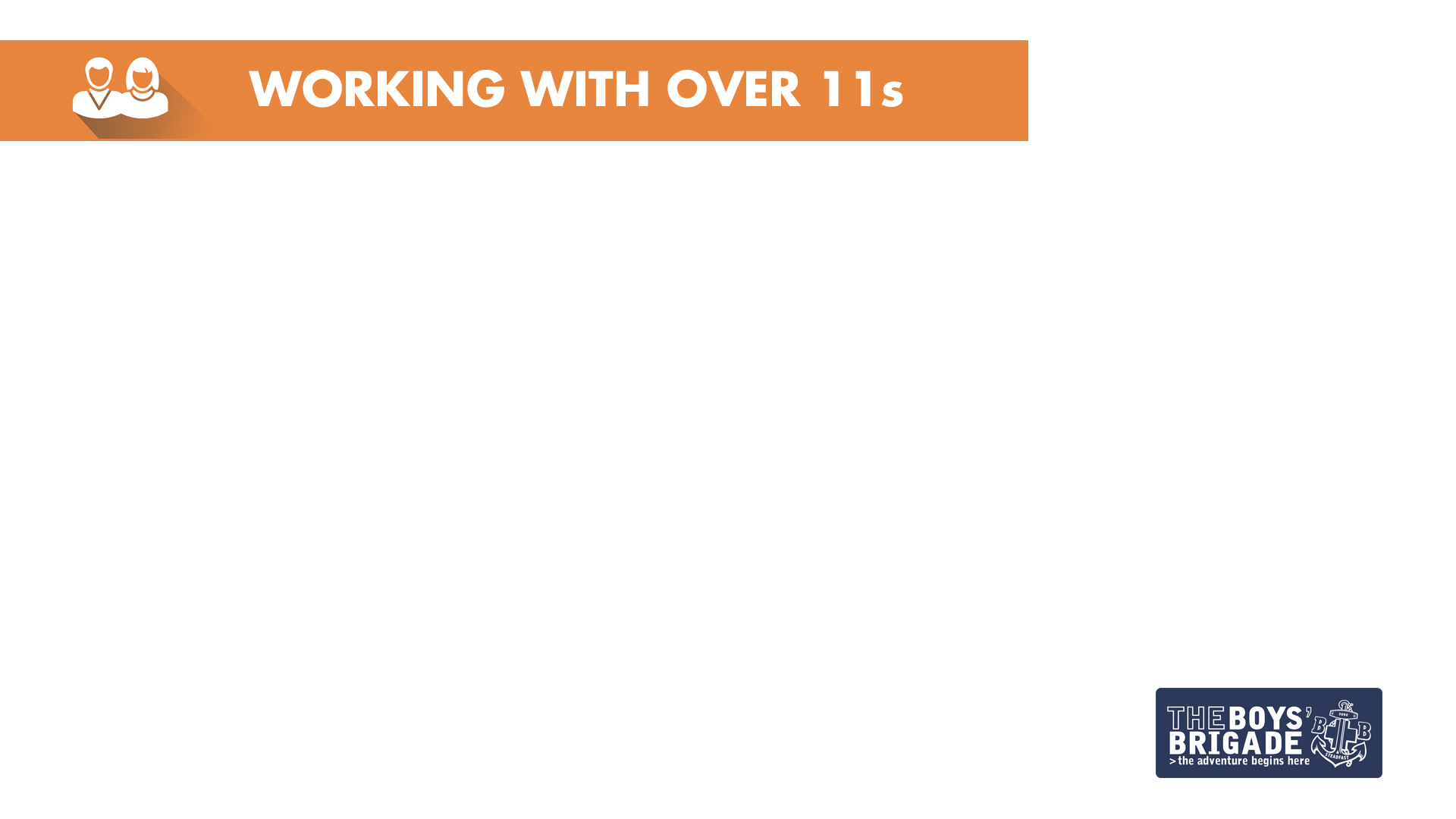 PARTICIPATION & EMPOWERMENT
SMALL GROUP ACTIVITY:The Participation Ladder
Move into small groups and sort the 6 statements and place them in order from the least participative to the most participative definition.
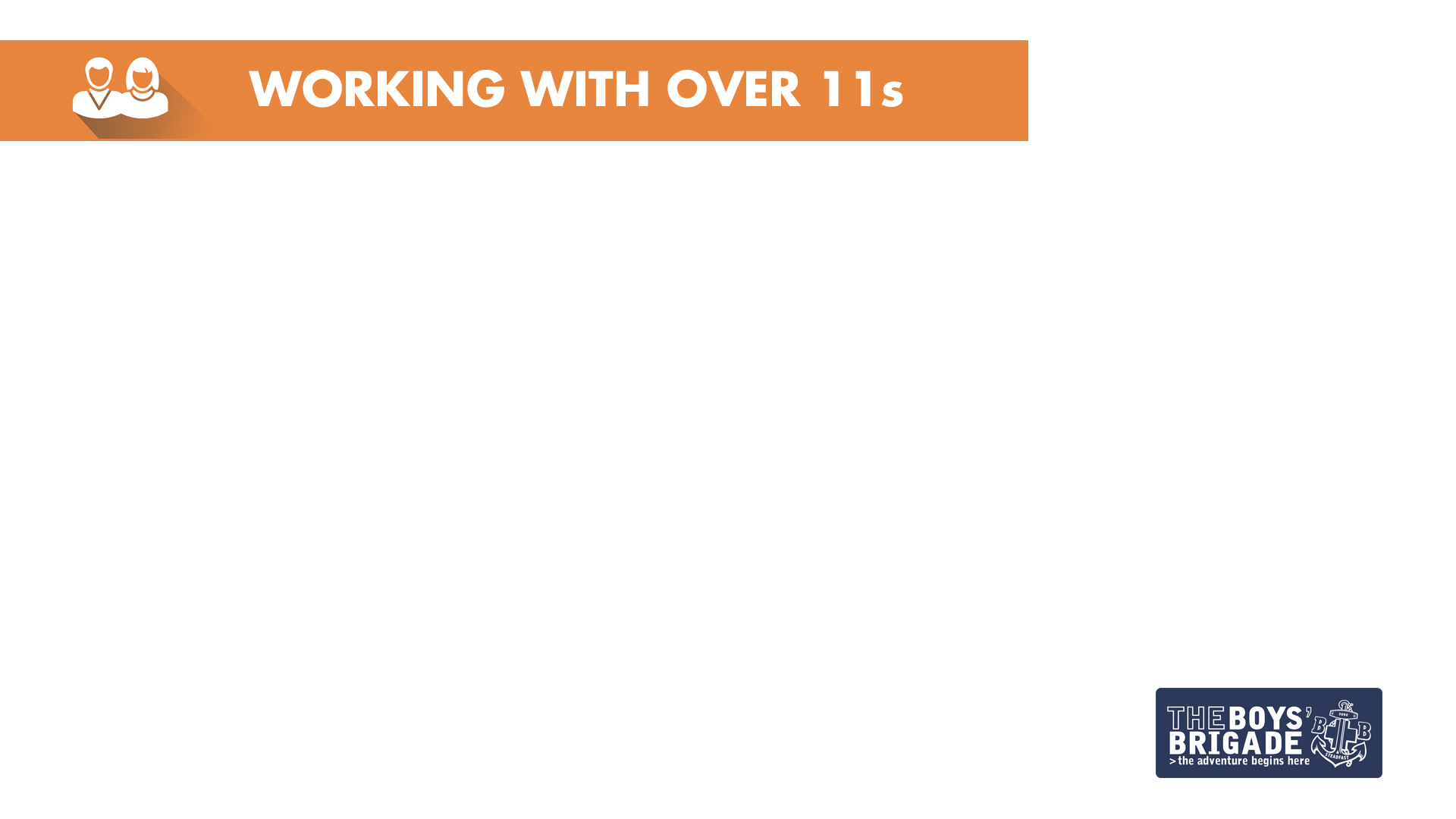 THE PARTICIPATION LADDER
Tokenism
Empowerment
Manipulation
Adult Led
Consultation
Shared Decisions
Sort the 6 statements and place them in order from the least participative to the most participative definition (at the top).
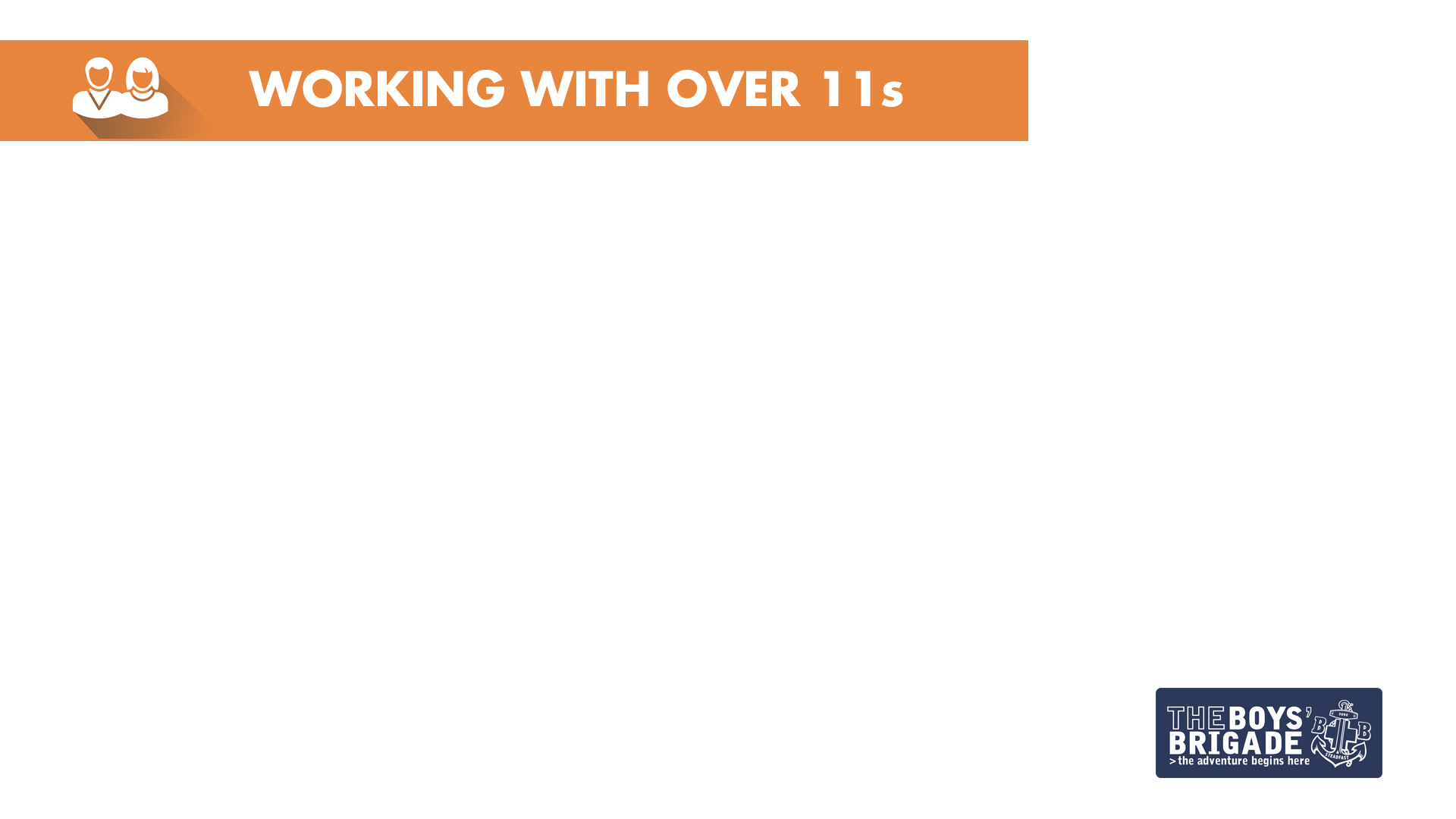 THE PARTICIPATION LADDER
Empowerment
Shared Decisions
Consultation
Adult Led
Tokenism
Manipulation
Empowerment Young people have the initial idea, decide how the project is carried out and are key players, not part of the support cast. The adults do not direct but offer their expertise for young people to consider. 
Shared decisions Adults have the initial idea but young people are involved in every step of the planning and implementation. Not only are their views considered but they are also involved in making the decisions. 
Consultation The project is designed and run by adults; however, young people are consulted. They have an understanding of the process and some of their opinions are taken seriously.
Adult led Adults decide on the project and young people volunteer for it. The young people understand the project, they know who decided why and how they could be involved. 
Tokenism Young people are asked to say what they think about an issue but have little power or no choice about the way they express those views or the scope of the ideas they can express. 
Manipulation Young people do or say what adults suggest they do, but are not asked or informed about the issues, OR young people are asked what they think about an issue, adults use some of the ideas but do not tell them what influence they have on the final decision
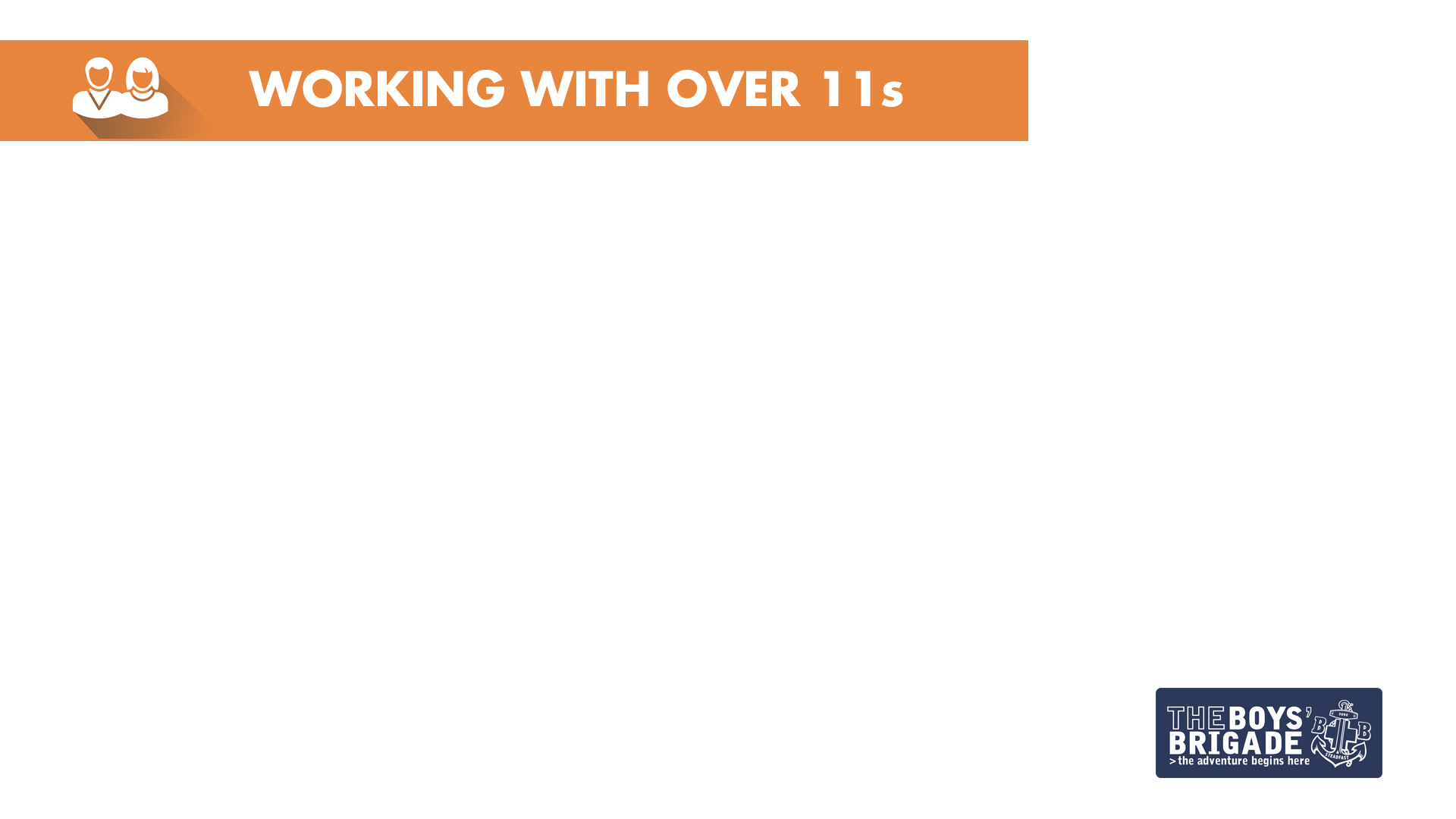 PARTICIPATION
SMALL GROUP ACTIVITY:Participation Questions
What are the blockages to introducing more participation, on the part of the leaders and on the part of the young people? 
How could they go about overcoming these blockages? 
What action could they take to introduce more participation in their own Company or age group?
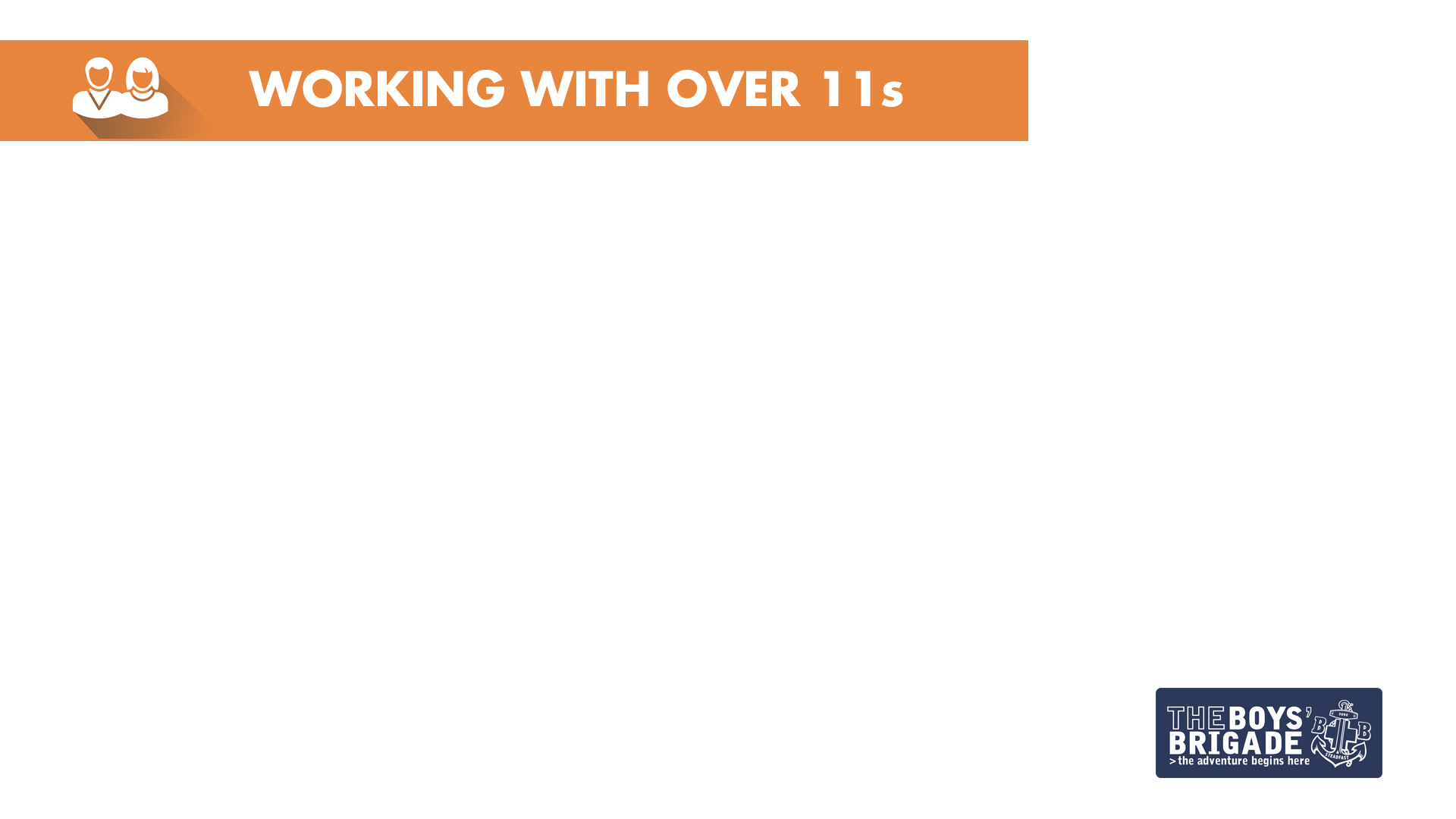 PARTICIPATION & EMPOWERMENT
Consider the case study assigned to your group (inc questions) and use the Participation Ladder to assist in the process.
SMALL GROUP ACTIVITY:EmpowermentCase Studies
Participation is the process…
                             …empowerment is the outcome
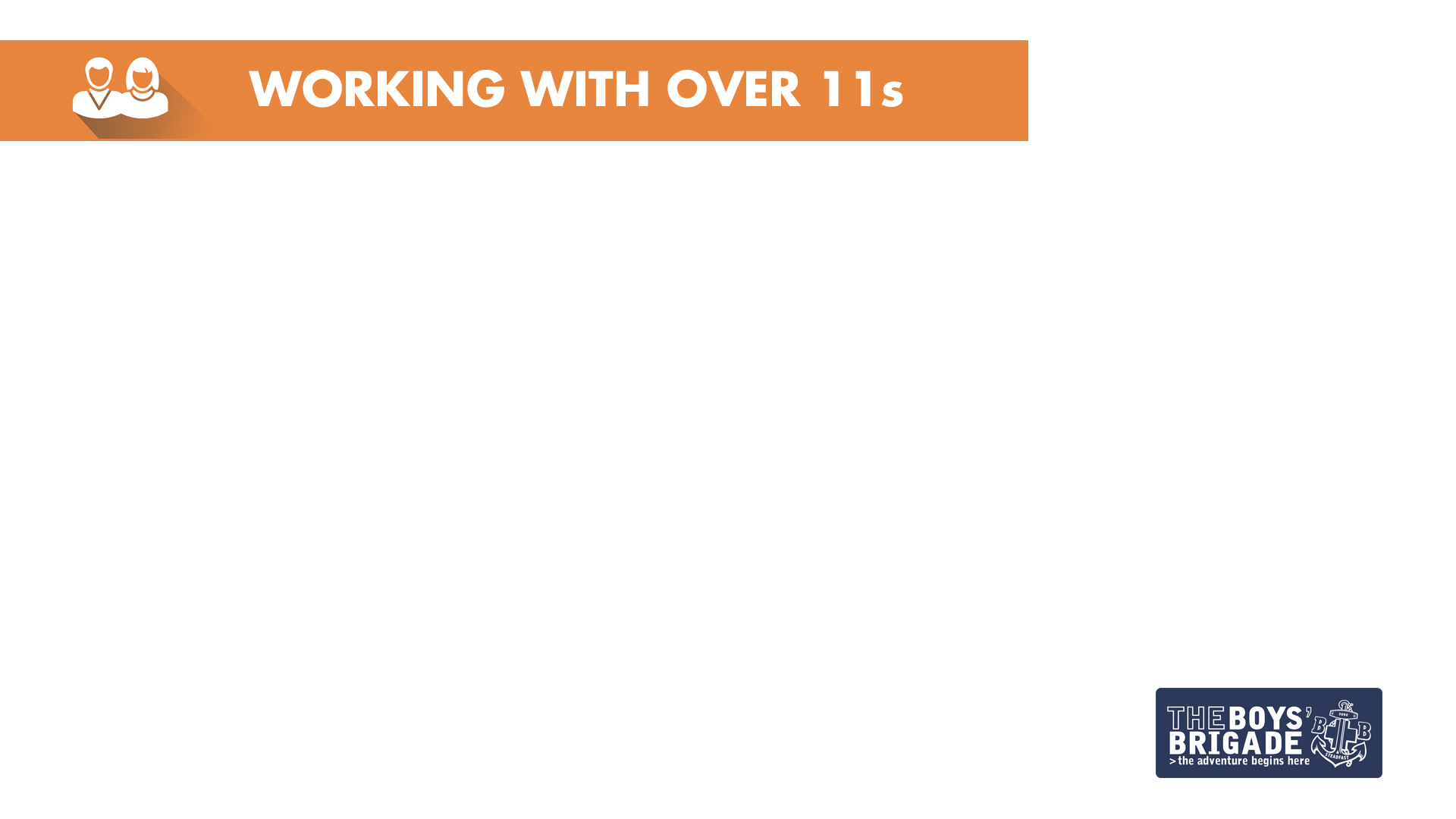 LEARNING OUTCOMES
At the end of this module, participants will be able to: 
Understand the nature of the relationship between a BB leader and a young person and identify why it is important to build relationships with young people.
To understand how to build participation and empowerment into the programme.
Understand what we want to achieve when working with this age group.
Be able to maintain positive and healthy relationships and understand appropriate boundaries.
To feel confident in developing an effective framework for delivery.
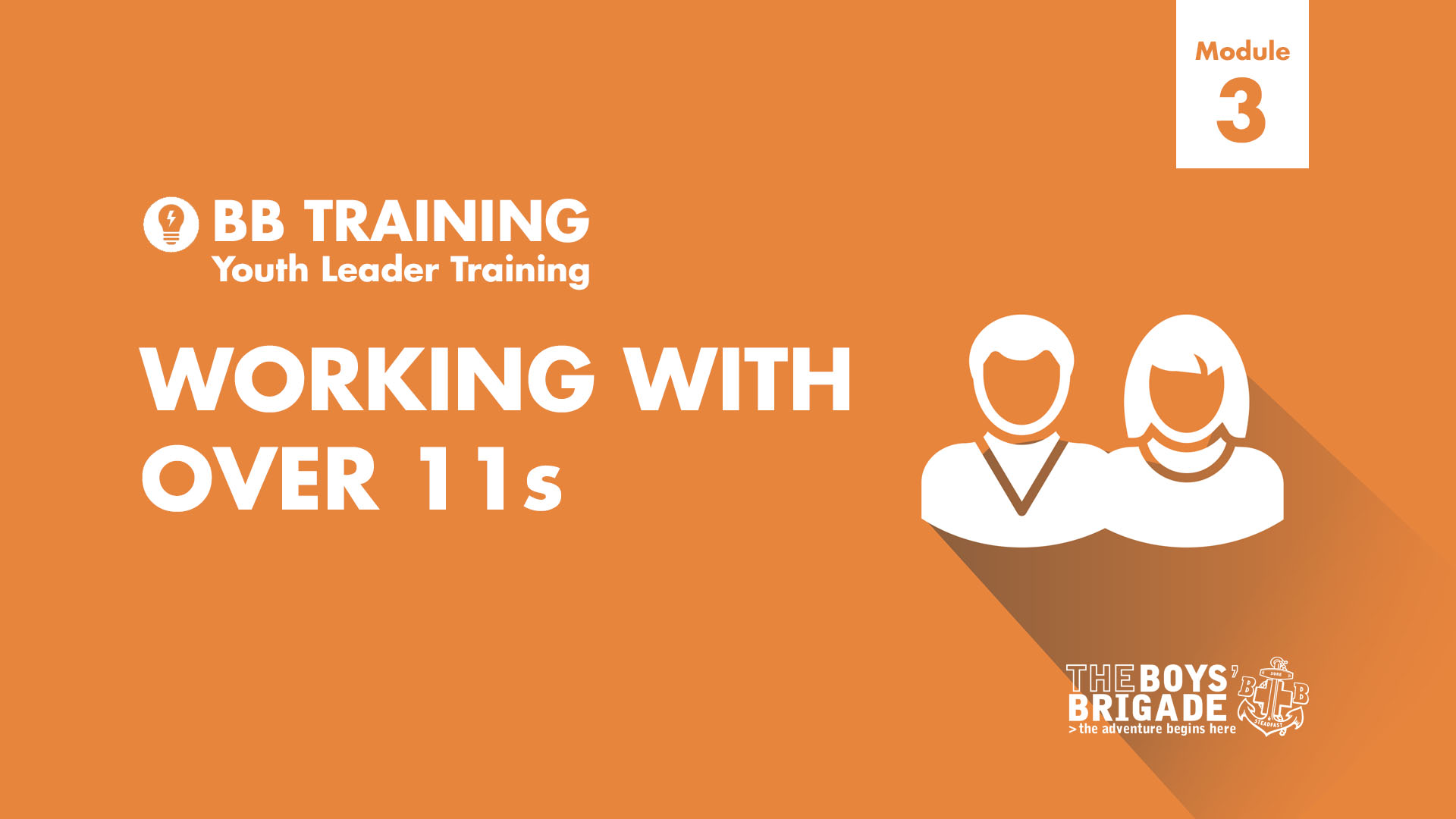